BeowulfEpic vs. Movie
Michael Center, Olivia Tenney, Briana Whitney, 
Megan Gaschen, Amanda Beck
Movie: Beowulf vs. Grendel
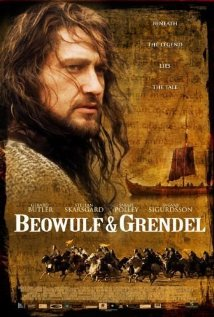 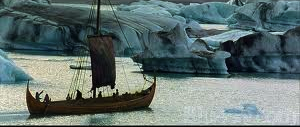 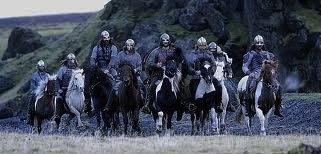 Pros of Beowulf vs. Grendel
Historically accurate
Allows you to visualize ancient Europe
Characters represented well
Beowulf shown as excellent swordsman
Grendel was man-like
Grendel is very smart and clever
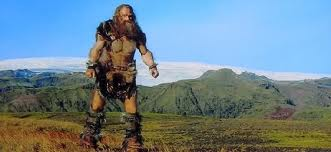 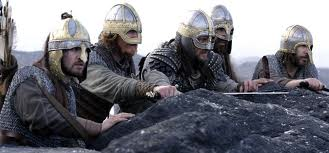 Cons of Beowulf vs. Grendel
New Characters
Did not follow tradition storyline
Grendel had child
Unnecessary love story
In modern movies, sexual tension is always added
Hrothgar portrayed poorly
Un-engaging beginning to movie
Grendel’s death not celebrated
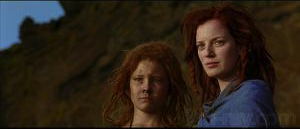 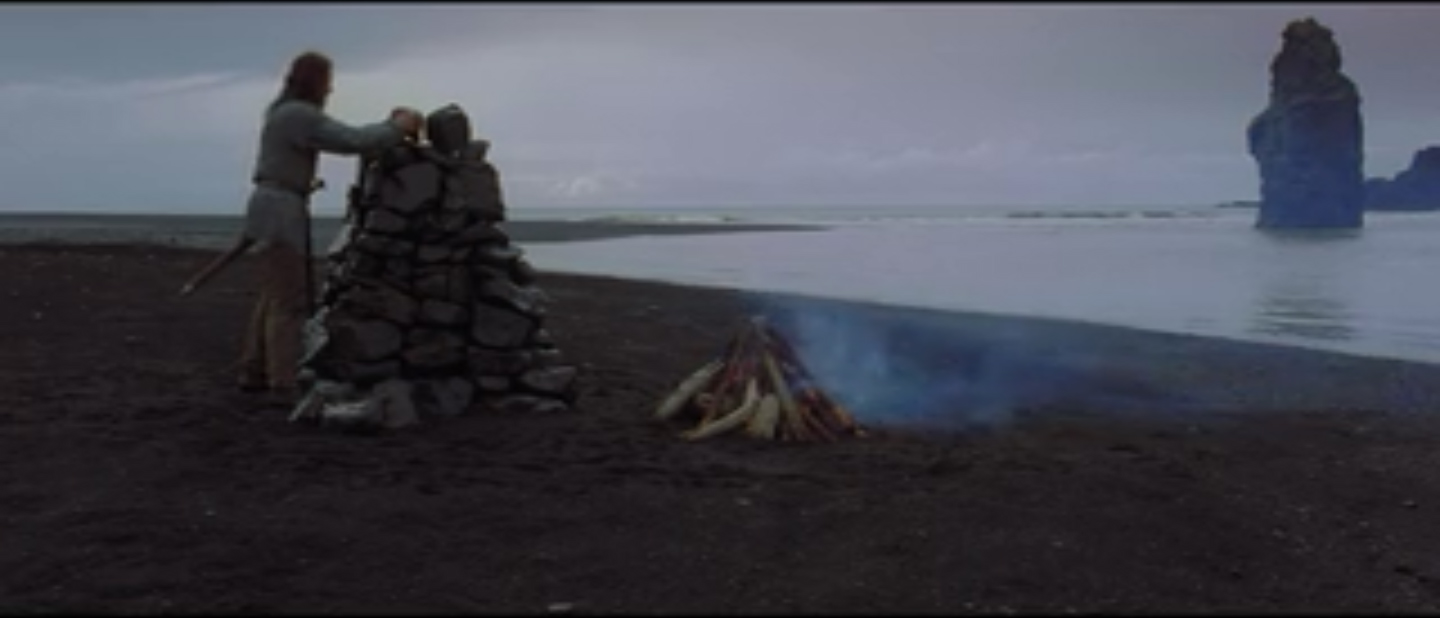 Epic Poem
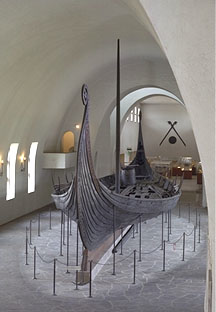 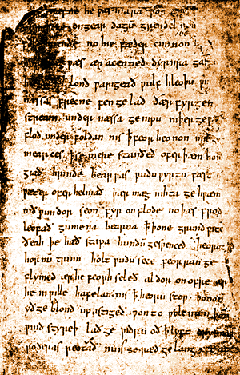 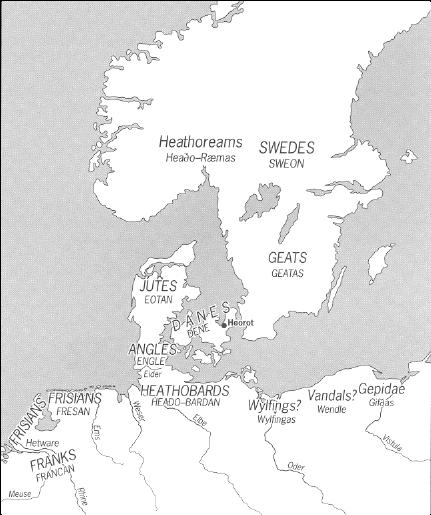 Pros of Epic
Exemplifies Beowulf as perfect Hero and warrior
Hrothgar is a great King
Rewarded treasure for help
Very descriptive of characters, scenes, and battles
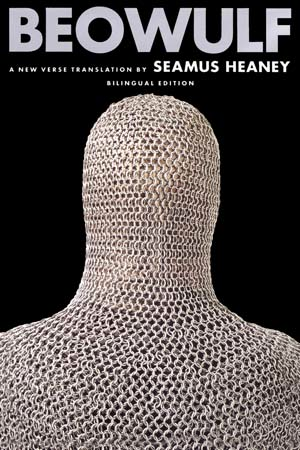 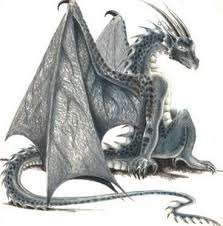 Cons of Epic
Very straightforward and predictable
Skips 50 years 
Beowulf seems too super human
Difficult to read in original language
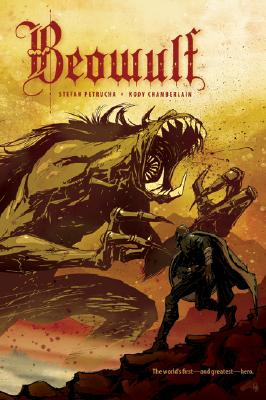 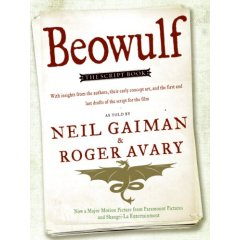 Other Beowulf Movies
None Follow traditional storyline….
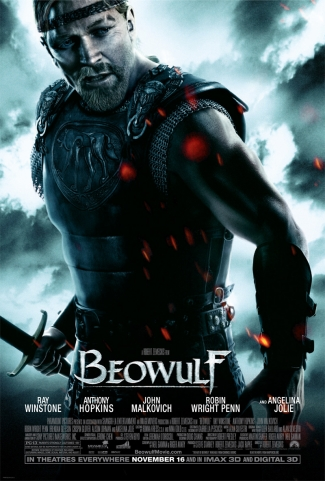 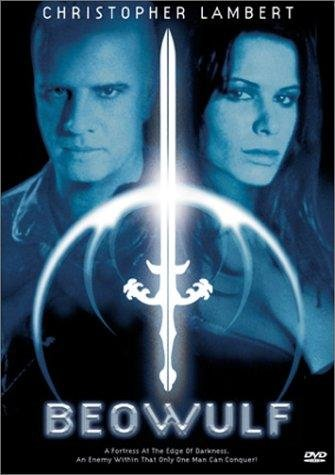 Beowulf and Grendel’s Mother?
Placed in the future?